Sociologia delle culture 2020/21SSS
Prof. Patrizia Calefato
1
Programma e contenuti
Il corso analizzerà il concetto di cultura/culture nei diversi sensi che esso assume dal punto di vista sociologico, dai classici alle principali tematiche contemporanee: flussi culturali globali, generazioni, genere, comunicazione, media, razzismo. Verranno approfondite tematiche relative alle trasformazioni sociali e alle emergenze legate alla crisi mondiale da covid 19, specificamente temi quali: comunicazione e disintermediazione in epoca pre- e post- coronavirus, idea di futuro, il corpo e le mode, storia e memoria.
2
Testi di riferimento
P. Calefato, Il giubbotto e il foulard, Bari: Progedit, 2016.
S. Piccone Stella, L. Salmieri, Il gioco della cultura, Roma, Carocci, 2018.
T. Morrison, L’origine degli altri, Milano: Frassinelli, 2019.
3
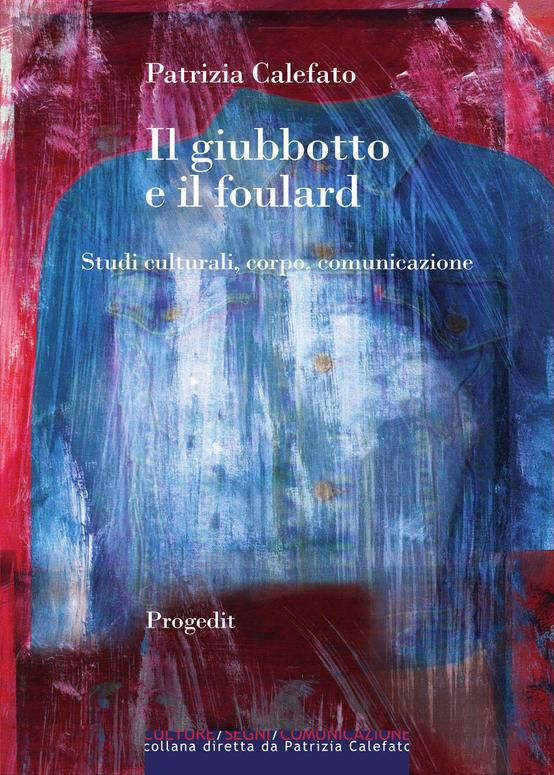 Il giubbotto e il foulardStudi culturali, corpo, comunicazione
Il concetto di cultura, la corporeità e il genere, i flussi culturali globali e le migrazioni di popoli, la comunicazione e il tempo della serialità.
4
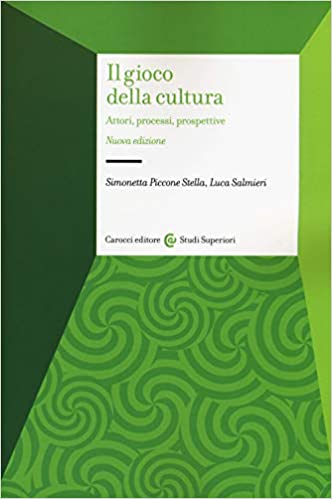 Il gioco della cultura.Attori, processi, prospettive
La cultura si intreccia con tutti i nostri gesti e le nostre azioni quotidiane; ci costringe e ci condiziona; ma si fa anche plasmare dalla nostra creatività. Siamo immersi nella cultura e la generiamo continuamente. È il nostro orizzonte.
5
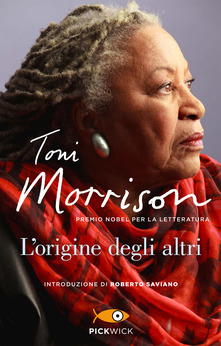 L’origine degli altri
Che cosa è la razza, e perché le diamo tanta importanza? Che cosa spinge gli esseri umani a costruire «un altro» da cui differenziarsi? Perché il colore della pelle ha avuto nella storia un peso così negativo? Perché la presenza dell'altro da noi ci fa così paura? Toni Morrison, in un testo che si impone come una vera e propria orazione civile, va in cerca delle risposte a queste domande.
6
Mentoring
Durante il corso gli/le studenti sono chiamati a interagire direttamente nelle lezioni.
Al più presto gli/le studenti dovranno suddividersi in gruppi e a ciascun gruppo la docente affiderà un argomento da esporre a lezione (in presenza oppure online, è indifferente).
L’esposizione dovrà giovarsi di ausili digitali e visivi, come power point o altro sistema di presentazione, filmati, immagini, ecc.
Ciascun gruppo avrà una bibliografia da cui partire, basata su alcuni capitoli dei libri di testo, e si dividerà al suo interno l’articolazione delle presentazioni. 
Le «lezioni» degli studenti si terranno in due periodi: metà novembre e primi di dicembre. A seconda del numero dei gruppi, si terranno una o due volte per ciascun gruppo (se i gruppi sono pochi due volte, se sono molti una sola volta).
La docente attribuirà un voto parziale a ciascuno/a studente e questo voto farà media con quello dell’esame orale finale.
L’argomento trattato nel mentoring non sarà oggetto di domanda all’esame finale.
7